Drawing outer 1-planar graphs with few slopes
Emilio Di Giacomo, Giuseppe Liotta, Fabrizio Montecchiani
Università degli Studi di Perugia

22nd International Symposium on Graph Drawing
24-26 September 2014, Würzburg, Germany
Problem definition, motivation, and results
The (Planar) Slope Number of a Graph G
minimum number of edge slopes to compute a (planar) straight-line drawing of G
The (Planar) Slope Number of a Graph G
minimum number of edge slopes to compute a (planar) straight-line drawing of G
v
G
u
The (Planar) Slope Number of a Graph G
minimum number of edge slopes to compute a (planar) straight-line drawing of G
v
v
G
u
u
The (Planar) Slope Number of a Graph G
minimum number of edge slopes to compute a (planar) straight-line drawing of G
v
v
psl(G)=5
G
u
u
The (Planar) Slope Number Problem
Given a family of (planar) graphs, find upper and lower bounds on the (planar) slope number of any graph G in the family
The (Planar) Slope Number Problem
Given a family of (planar) graphs, find upper and lower bounds on the (planar) slope number of any graph G in the family
Motivation and State of the Art
Motivation and State of the Art
Motivation and State of the Art
Planar bounded-degree graphs have bounded planar slope number - psl(G) O(2O(D)) -[Keszegh et al., SIAM J. Discrete Math., 2013]
Motivation and State of the Art
Planar bounded-degree graphs have bounded planar slope number - psl(G) O(2O(D)) -[Keszegh et al., SIAM J. Discrete Math., 2013]
Is the slope number of “nearly-planar” graphs bounded in D ?
Motivation and State of the Art
The planar s. n. of planar partial 3-trees is O(D5) [Jelínek et al.,Graphs & Combinatorics, 2013]
Motivation and State of the Art
The planar s. n. of planar partial 3-trees is O(D5) [Jelínek et al.,Graphs & Combinatorics, 2013]
The planar s. n. of partial 2-trees is ϴ(D) [Lenhart et al., GD 2013]
Motivation and State of the Art
The planar s. n. of planar partial 3-trees is O(D5) [Jelínek et al.,Graphs & Combinatorics, 2013]
The planar s. n. of partial 2-trees is ϴ(D) [Lenhart et al., GD 2013]
Can this gap be reduced for subfamilies of planar partial 3-trees?
Our research
outer 1-planar graphs: graphs that admit drawings where each edge is crossed at most once and each vertex is on the boundary of the outer face
Our research
there exists a linear-time algorithm for testing outer 1-planarity (returns an o1p embedding)

 
[Auer et al., GD 2013] [Hong et al., GD 2013]
K4
o1p drawing
Our research
there exists a linear-time algorithm for testing outer 1-planarity (returns an o1p embedding)

o1p graphs are planar partial 3-trees
[Auer et al., GD 2013] [Hong et al., GD 2013]
K4
o1p drawing
planar drawing
Results
The o1p slope number, o1p-sl(G), of o1p graphs with maximum degree Δ is at most 6Δ +12 
- This result also generalizes the result on the planar s. n. of outerplanar graphs which is Δ – 1[Knauer et al., CGTA, 2014]
Results
The o1p slope number, o1p-sl(G), of o1p graphs with maximum degree Δ is at most 6Δ +12 
- This result also generalizes the result on the planar s. n. of outerplanar graphs which is Δ – 1[Knauer et al., CGTA, 2014]
The planar slope number of o1p graphs with maximum degree Δ is O(Δ2)
Results
The o1p slope number, o1p-sl(G), of o1p graphs with maximum degree Δ is at most 6Δ +12 
- This result also generalizes the result on the planar s. n. of outerplanar graphs which is Δ – 1[Knauer et al., CGTA, 2014]
The planar slope number of o1p graphs with maximum degree Δ is O(Δ2)
Overview ofproof technique
Overview of proof technique
Prove o1p-sl(G) ≤ 6 Δ for 2-connected o1p graphs
Overview of proof technique
Prove o1p-sl(G) ≤ 6 Δ for 2-connected o1p graphs
Extend the result to 1-connected o1p graphs
Overview of proof technique
Prove o1p-sl(G) ≤ 6 Δ for 2-connected o1p graphs
Extend the result to 1-connected o1p graphs
Overview of proof technique
Prove o1p-sl(G) ≤ 6 Δ for 2-connected o1p graphs
Ingredients:
a universal set of slopes 
bottom-up visit of SPQR-tree
A universal set of slopes
A universal set of slopes
b1
A universal set of slopes
r +1
b1
r -1
A universal set of slopes
r +1
b1
r -1
In the following: edges using blue (red) slopes will never (always) receive crossings
SPQR-tree decomposition
G is a 2-connected outer 1-plane graph
Recursive decomposition based on the split pairs into its triconnected components
G
Four types of nodes: S,P,Q,R
SPQR-tree decomposition
Q
T
P
P
S
S
Q
R
Q
Q
Q
P
G
Q
Q
Q
S
Q
Q
S
S
Q
Q
Q
Q
Q
Q
SPQR-tree decomposition
Q
T
sµ, tµ = poles of µ
µ
P
P
tµ
S
S
Q
R
Q
Q
Q
P
G
Q
Q
Q
S
Q
Q
S
S
Q
Q
Q
Q
Q
Q
Gµ = pertinent graph of µ
sµ
the pertinent graph Gµ of µ is the subgraph of G whose SPQR-tree is the subtree of T rooted at µ
SPQR-tree decomposition
Q
T
µ
P
P
tµ
S
S
Q
R
Q
Q
Q
P
G
Q
Q
Q
S
Q
Q
S
S
Q
Q
Q
Q
Q
Q
sµ
The skeleton of µ is the biconnected (multi)graph obtained from Gµ by collapsing the pertinent graphs of the children of µ with a virtual edge, plus the reference edge
SPQR-tree decomposition
Q
T
P
P
S
S
Q
R
Q
Q
Q
P
G
Q
Q
Q
S
Q
Q
S
S
Q
Q
Q
Q
Q
Q
key property 1: internal P-nodes have at most three children and, in this case, two are S-nodes that cross and the other one is either a Q-node or an S-node
SPQR-tree decomposition
Q
T
P
P
S
S
Q
R
Q
Q
Q
P
G
Q
Q
Q
S
Q
Q
S
S
Q
Q
Q
Q
Q
Q
key property 2: the skeleton of an R-node is isomorphic to K4 and embedded with one crossing
SPQR-tree decomposition
Q
T
P
P

S
S
Q
R
Q
Q
Q
P
G
Q
Q
Q
S
Q
Q
S
S
Q
Q
Q
Q
Q
Q
key property 3: two Q-nodes at different levels of T cross only if one of them is the child of an S-node and the other one the grandchild of a P-node that is also a child of 
SPQR-tree decomposition:Postprocessing
Q
T
P
P

S
S
Q
R
Q
Q
S*
G
Q
Q
Q
S
Q
Q
S
S
Q
Q
Q
Q
Q
Q
Q
S*-node = merge of a P-node + a Q-node that are children of the same S-node and that ‘cross’ each other
2-connected o1p graphs:Proof scheme
Let T be an SPQR-tree of an embedded o1p graph G
2-connected o1p graphs:Proof scheme
Let T be an SPQR-tree of an embedded o1p graph G
Visit the nodes of T in a bottom-up order:
    for each node µ of T 
        draw Gµ by combining the drawings of the children of µ
2-connected o1p graphs:Proof scheme
Let T be an SPQR-tree of an embedded o1p graph G
Visit the nodes of T in a bottom-up order:
    for each node µ of T 
        draw Gµ by combining the drawings of the children of µ
Invariants:
I1.  Γµ is o1p
I2.  Γµ uses only slopes of the universal slope set

I3.
sµ
tµ
Γµ
βµ < [Δ(sµ)+1]α
γµ
γµ < [Δ(tµ)+1]α
βµ
How to draw S-nodes
How to draw S-nodes
sµ
tµ
S
…
P
R
P
sµ
tµ
We attach the (already computed) drawings of the pertinent graphs of the children of the current node
How to draw S-nodes
S
…
P
R
P
sµ
tµ
The resulting drawing is o1p (I1.) and uses only slopes in the universal slope set (I2.)
How to draw S-nodes
βµ < [Δ(sµ)+1] α
γµ < [Δ(tµ)+1] α
S
βµ
γµ
…
P
P
R
sµ
tµ
The drawing is contained in a triangle that respects the third invariant (I3.)
How to draw P-nodes
How to draw P-nodes
P
S
Q
S
…
…
Q
Q
sµ
tµ
How to draw P-nodes
P
S
Q
S
…
…
Q
Q
sµ
tµ
How to draw P-nodes
b2Δ
b2
P
S
Q
S
…
…
Q
Q
sµ
tµ
How to draw P-nodes
r -2
r +2Δ
b2Δ
b2
P
S
Q
S
…
…
Q
Q
sµ
tµ
How to draw P-nodes
r -2
r +2Δ
b2Δ
b2
P
S
Q
S
b2
b2Δ
r +2Δ
r -2
…
…
Q
Q
sµ
tµ
How to draw P-nodes
P
S
Q
S
b2
b2Δ
r +2Δ
r -2
…
…
Q
Q
sµ
tµ
b1
How to draw P-nodes
P
S
Q
S
b2
b2Δ
r +2Δ
r -2
…
…
Q
Q
sµ
tµ
b1
The drawing is o1p (I1.) and uses only slopes in the universal slope set (I2.)
How to draw P-nodes
βµ < [Δ*(sµ)+1] α + α < [Δ(sµ)+1] α
γµ < [Δ*(tµ)+1] α + α < [Δ(tµ)+1] α
P
S
Q
S
b2
b2Δ
*
r +2Δ
r -2
*
…
…
Q
Q
sµ
tµ
b1
The drawing is contained in a triangle that respects the third invariant (I3.)
How to draw S*-nodes
How to draw S*-nodes
S*
S
Q
S
S
sµ
tµ
How to draw S*-nodes
sµ
tµ
S*
S
Q
S
S
b2Δ
r +2Δ
r -2
sµ
tµ
The drawing is o1p (I1.) and uses only slopes in the universal slope set (I2.)
How to draw S*-nodes
S*
S
Q
S
S
b2Δ
r +2Δ
r -2
sµ
tµ
Is the drawing contained in a triangle that respects the third invariant (I3.)?
How to draw S*-nodes
βµ < [Δ(sµ)+1] α = 2α = b3
S*
τ*
S
Q
S
S
b3
b2Δ
βµ
r +2Δ
r -2
sµ
tµ
We need the line with slope b3 passing through sµ not to intersect τ*: the height of τ* depends on ε
How to draw S*-nodes
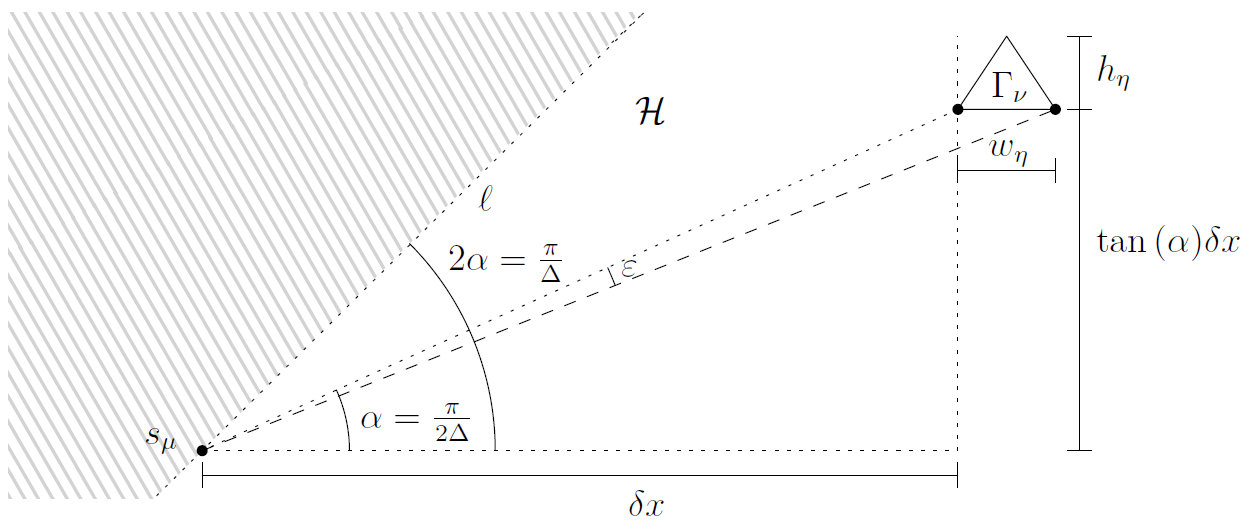 τ*
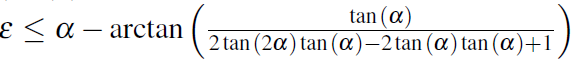 0 < ε < α
How to draw R-nodes
How to draw R-nodes
r +2Δ
r -2
sµ
tµ
Similar construction as for S*-nodes
Open problems
Open problems
Study the 1-planar s. n. of 1-planar straight-line drawable graphs: Is it bounded in Δ?
Open problems
Study the 1-planar s. n. of 1-planar straight-line drawable graphs: Is it bounded in Δ?
Is the quadratic upper bound for planar s.n. of o1p graphs tight?
Open problems
Study the 1-planar s. n. of 1-planar straight-line drawable graphs: Is it bounded in Δ?
Is the quadratic upper bound for planar s.n. of o1p graphs tight?
Can we draw planar partial 3-trees with o(Δ5) slopes and a constant number of crossings per edge?
Open problems
Study the 1-planar s. n. of 1-planar straight-line drawable graphs: Is it bounded in Δ?
Is the quadratic upper bound for planar s.n. of o1p graphs tight?
Can we draw planar partial 3-trees with o(Δ5) slopes and a constant number of crossings per edge?
Thank you!